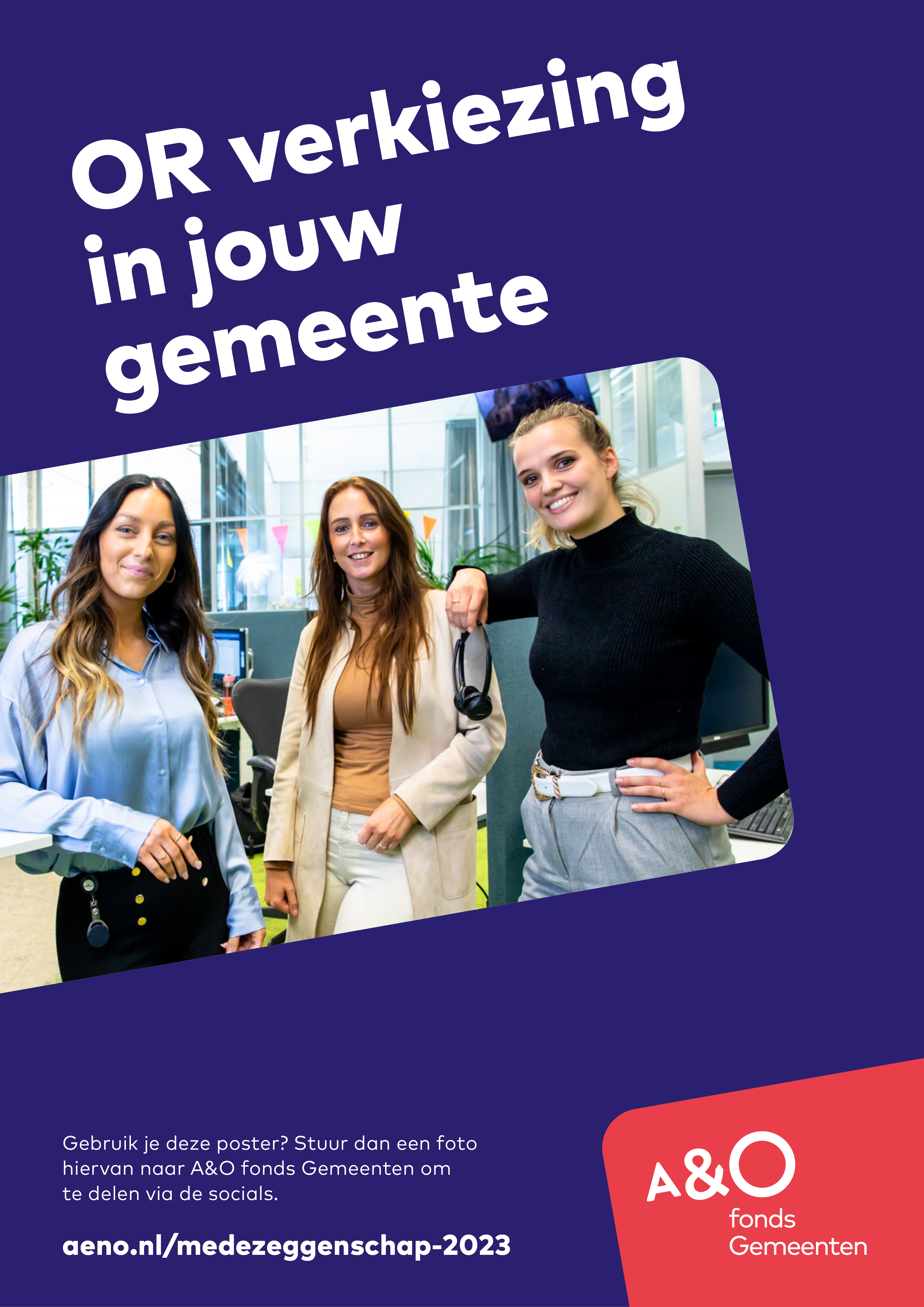 Datum invullen